Informe de Resultados
Ejercicio de la participación ciudadana en la producción y actualización normativa del sector postal.

Mayo 16 de 2018
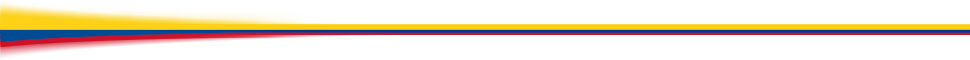 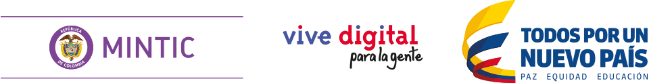 Contenido
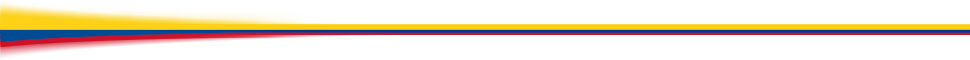 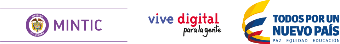 1. Introducción
El Ministerio de Tecnologías de la Información y las Comunicaciones - MinTIC, comprometido con la lucha contra la corrupción, la participación ciudadana y el fomento de la integridad pública, adelanta eventos de participación con grupos de interés en la producción normativa del sector postal,  de conformidad con lo establecido en la Resolución 2871 de 2017 “Por la cual se adoptan e imparten directrices para la formulación, elaboración y publicación de proyectos específicos de regulación al interior del Ministerio de Tecnologías de la Información y las Comunicaciones y se dictan otras disposiciones”.

En esta oportunidad se publicó para comentarios de la ciudadanía el proyecto de Resolución de disposición final de envíos postales declarados en rezago; así mismo, frente a la actualización normativa del sector postal a través del Plan Integral de Desarrollo Postal (PIDEP).
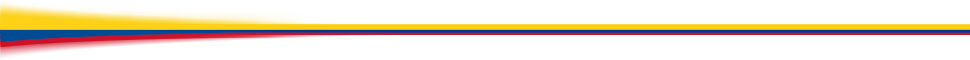 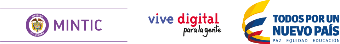 2. Objetivo del informe
El presente informe tiene como objetivo, dar a conocer los resultados de los diálogos de doble vía con los grupos de interés relacionados con la producción y actualización normativa del sector postal.
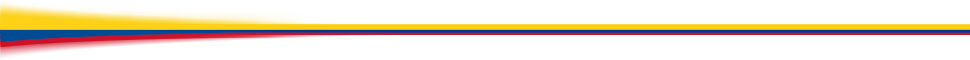 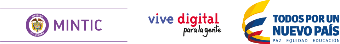 3. Fases de la acción de diálogo
1
4
2
3
4. Resultados y evidencias por fase
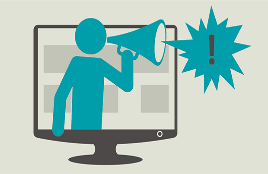 1. Convocatoria
4. Resultados y evidencias por fase
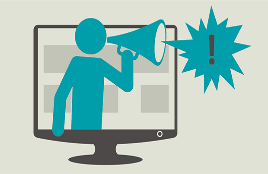 1. Convocatoria
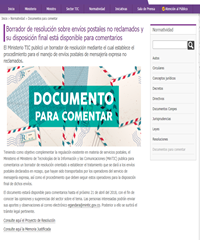 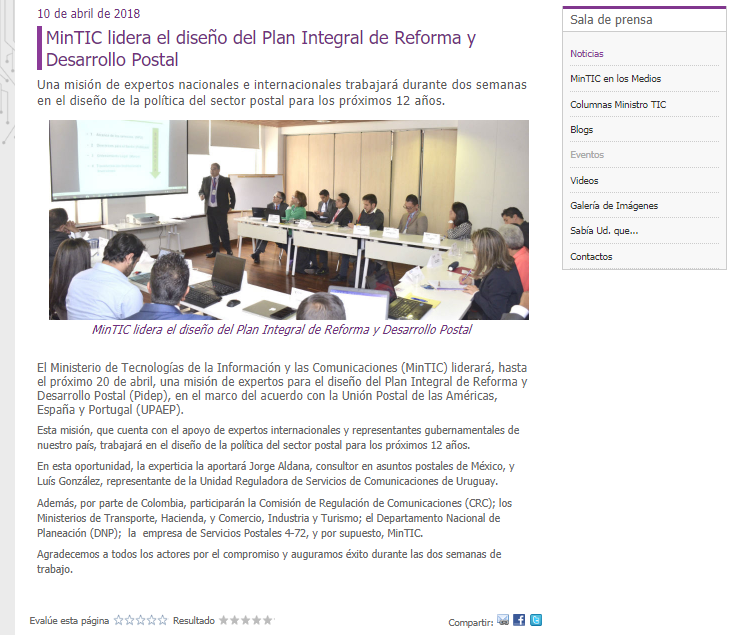 Evidencias
4. Resultados y evidencias por fase
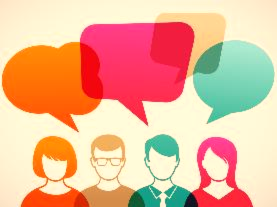 2. Recepción de 
participaciones
4. Resultados y evidencias por fase
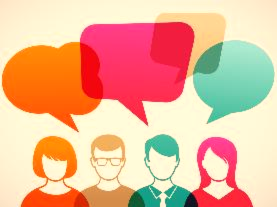 2. Recepción de 
participaciones
En el ejercicio de Participación Ciudadana para resolución rezago: 6 ciudadanos enviaron comentarios. La ciudadanía presentó 28 preguntas y sugerencias.  Para PIDEP participaron delegados de 14 entidades de orden nacional.(Correo electrónico y página web)
4. Resultados y evidencias por fase
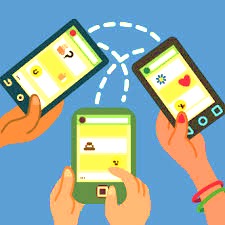 3. Emisión de respuesta
 a los ciudadanos
4. Resultados y evidencias por fase
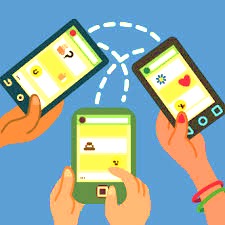 3. Emisión de respuesta
 a los ciudadanos
Las observaciones se encuentran en proceso de respuesta
4. Resultados y evidencias por fase
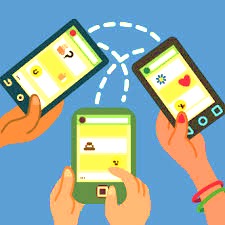 3. Emisión de respuesta
 a los ciudadanos
Las observaciones se encuentran en proceso de respuesta
4. Resultados y evidencias por fase
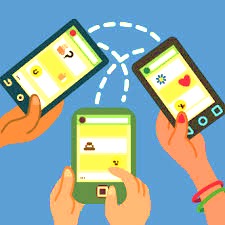 3. Emisión de respuesta
 a los ciudadanos
Las observaciones se encuentran en proceso de respuesta
4. Resultados y evidencias por fase
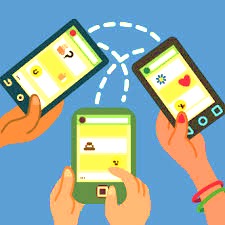 3. Emisión de respuesta
 a los ciudadanos
Las observaciones se encuentran en proceso de respuesta
4. Resultados y evidencias por fase
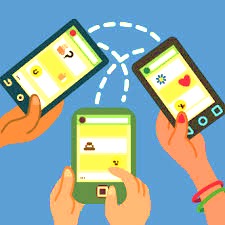 3. Emisión de respuesta
 a los ciudadanos
Las observaciones se encuentran en proceso de respuesta
4. Resultados y evidencias por fase
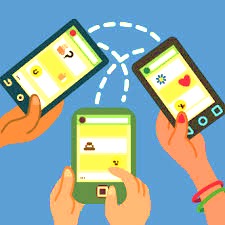 4. Publicación de informe de resultados
5. Logro del Objetivo Planteado
Se garantiza la participación ciudadana a partir del ajuste del proyecto normativo conforme comentarios recibidos y la elaboración del documento preliminar del PIDEP
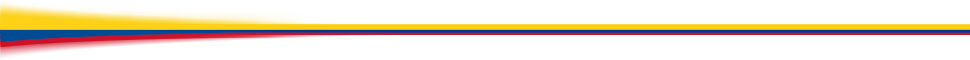 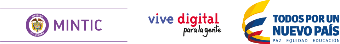 6. Conclusiones
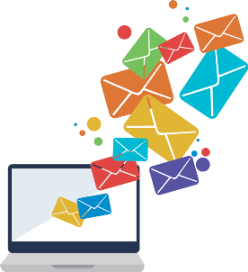 Participaciones recibidas: 45% por correo electrónico 55% por página web
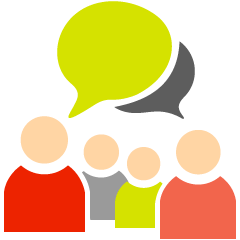 Convocatoria por múltiples canales virtuales, Plataformas virtuales, grupos focales, página web.
Número de participantes en la actividad. Participaron un total de 14 entidades de orden nacional y 6 ciudadanos en forma virtual y presencial
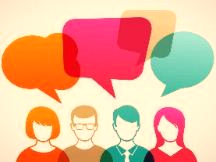 Respuesta 
En proceso de respuesta
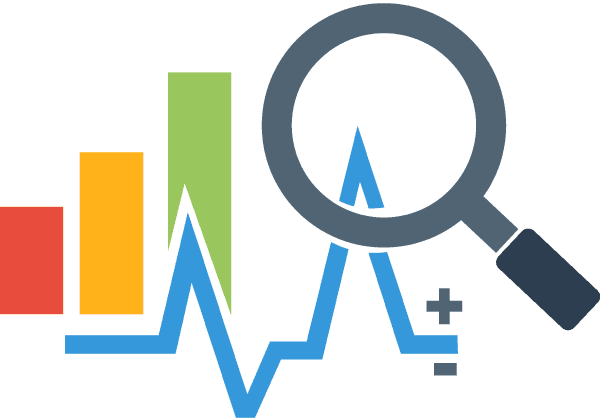 6. Conclusiones
Otros.
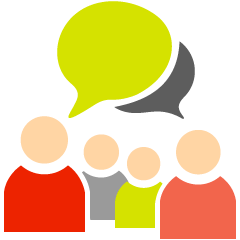 Incorporación de acciones: Se ajustó proyecto de Resolución con base en comentarios recibidos. En PIDEP se elabora documento preliminar atendiendo comentarios de entidades participantes.
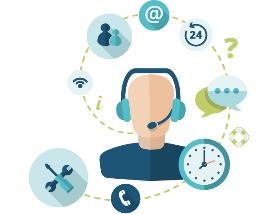 2018
Ministerio de Tecnologías
de la Información y las Comunicaciones
Tel:+57(1) 344 34 60
Edif. Murillo Toro Cra. 8a entre calles 12 y 13, Bogotá, Colombia - Código Postal 111711
www.mintic.gov.co – www.vivedigital.gov.co
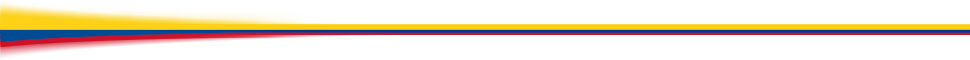 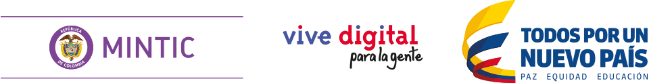